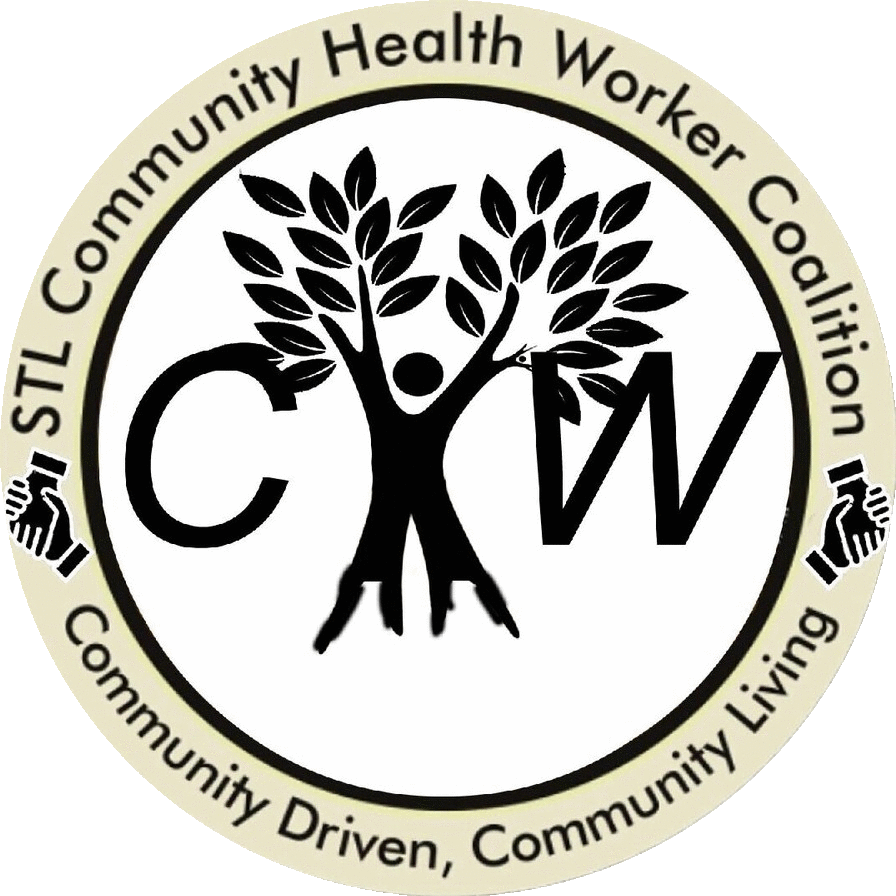 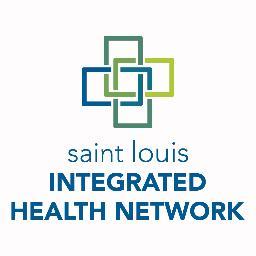 The CHW Movement in St. Louis, MO
Add BOL Video
[Speaker Notes: The WHY from Community (Ryan):
Appeal to the passion
Why are we doing what we’re doing
Leadership approach]
Integrated Health Network
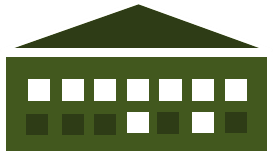 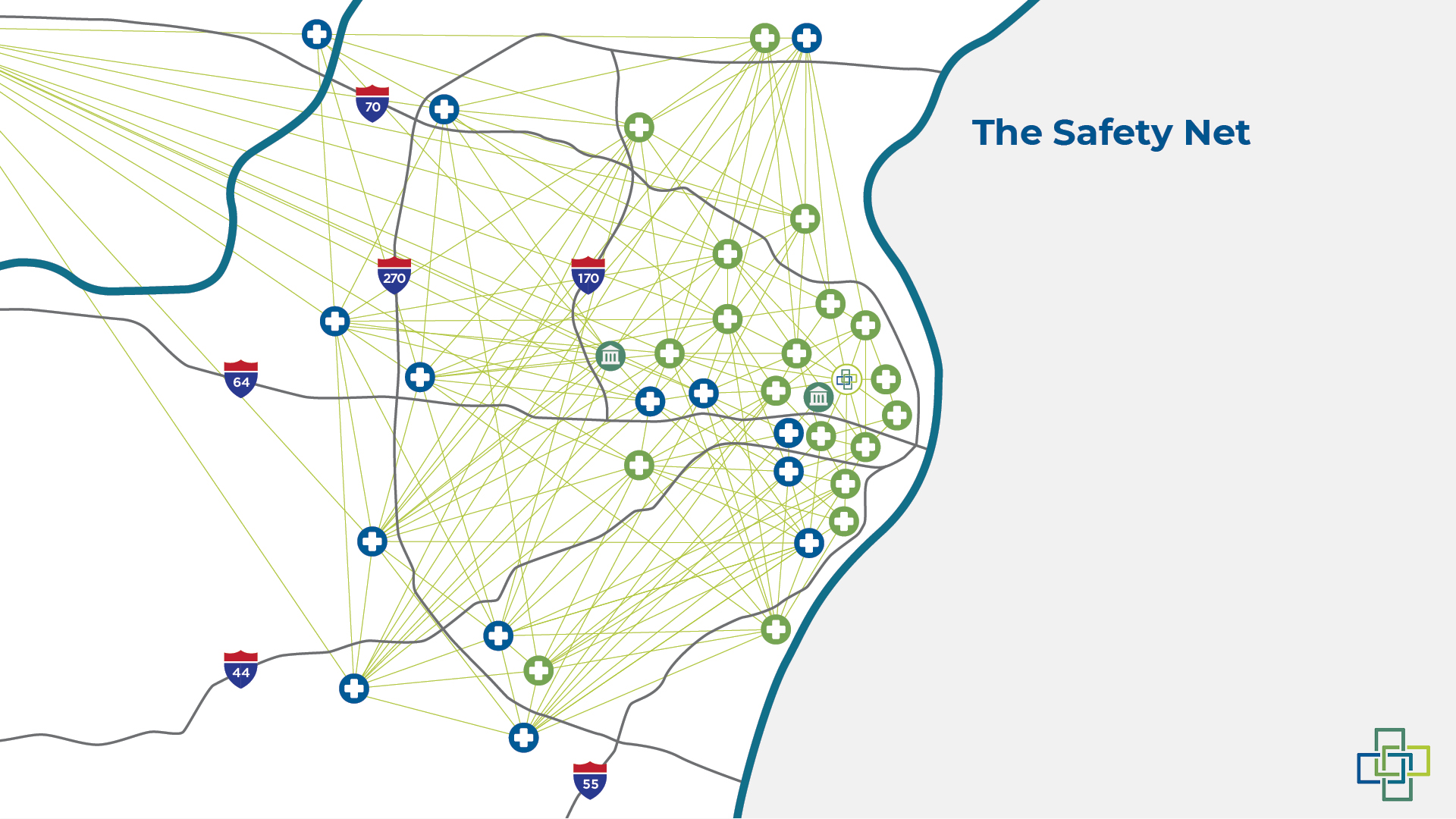 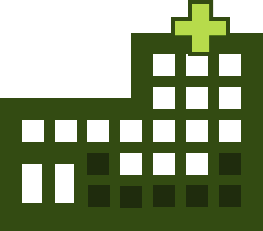 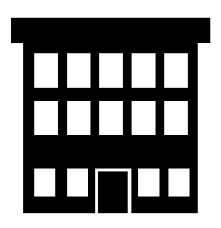 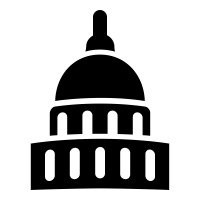 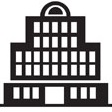 [Speaker Notes: The WHY from institutions (Jess):
Overview of IHN structure, purpose, and key priorities (convening, aligning functions)
Why CHWs? What did we see in helping to support them?]
Align Local + Statewide Infrastructure
INTEGRATED HEALTH NETWORK
Healthcare
DEPT OF HEALTH
 CHW ADVISORY COMMITTEE
VISION
Advocate for the full value of CHWs


GOAL
Scale and Sustain the CHW Workforce


STRATEGIES
Build capacity and formalize institutional CHW leadership
Advocate for CHW long-term sustainability
Develop a workforce strategy that supports training and career pipeline
Demonstrate the value of CHWs in the St. Louis region
MO CHW Sustainability Collaborative 
Local community orgs
Associations/collaboratives
CHWs
Managed Care Organizations
State Departments
HEAL PARTNERSHIP
CHW Employers and Workforce Partners
Community Health Worker 
Coalition
MISSOURI PRIMARY CARE ASSOCIATION
[Speaker Notes: The WHAT/HOW from IHN (Jess):
Key approaches (e.g. CHWs lead, not follow; partners as supportive allies, solutions focus)
Describe building partnerships regionally, state, and payers
Share process for forming the MO Sustainability Collaborative
Opportunities/challenges]
MO CHW Sustainability Collaborative
Leverage convening tables for buy-in, decisions, and direction

Build into strategic plan and public documents

Leverage convening tables
Pathways to reimbursement

Leverage knowledge of billing and documentation, EHR and data collection, staff considerations

Rural/urban representation
Leverage expertise around target populations and billing structure

Authorization from employer

Coaching and empowerment

Invitation to table and to lead
Focus on senior executive buy-in

Incentivized by strategies moving in the direction of value-based care, addressing SDOH, and MCO contracts

Being a good partner to community
Focus on senior executive buy-in

Collaboration and public engagement 

Lowering the costs of healthcare

Being a good partner to community
St. Louis CHW Coalition
[Speaker Notes: The WHAT/HOW from the CHWs (Ryan):
Key approaches to building to coalition (e.g. leadership dev, elevating community into planning)
Describe purpose of the BOL and how it was formed
Describe function of the Coalition
Opportunities/challenges]
Add BOL Video (choose one that feels like a “case study”)
[Speaker Notes: Ryan – final thoughts and close with the video]